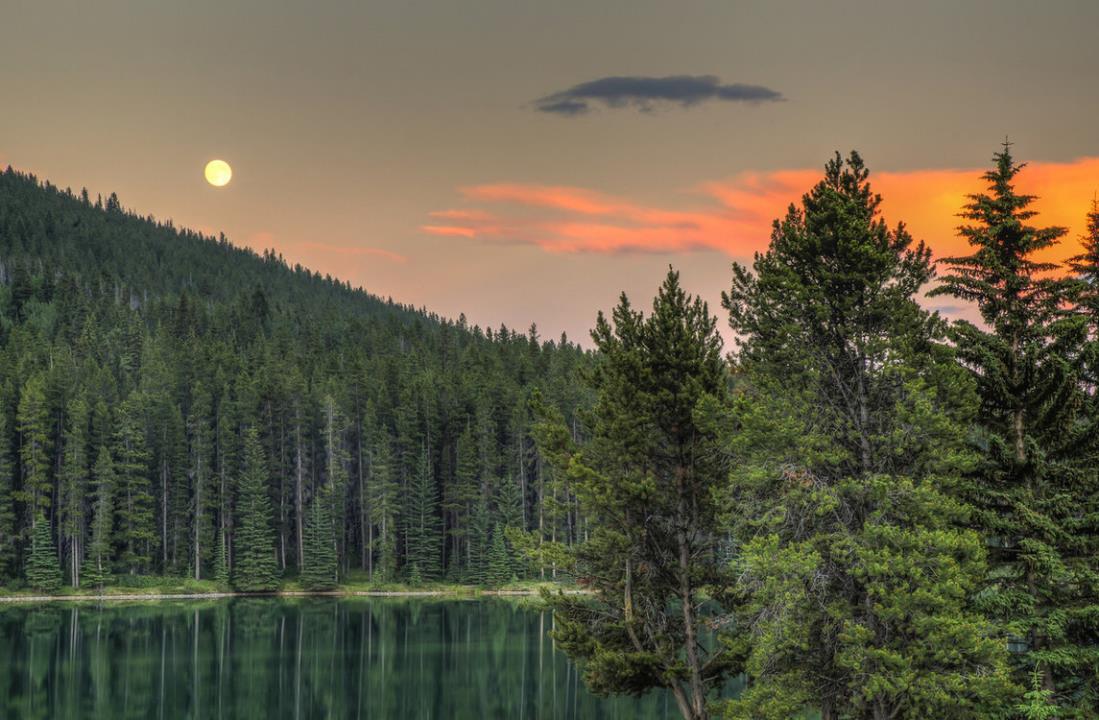 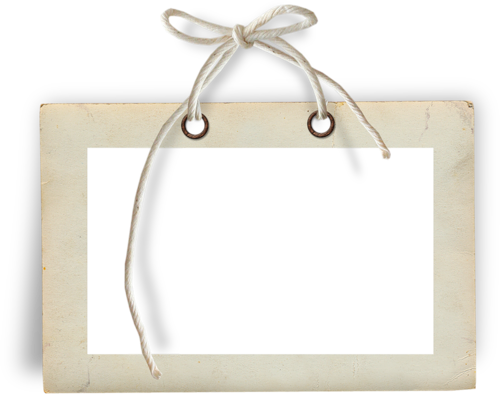 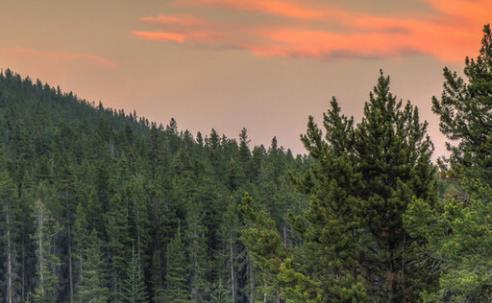 Животные Сибири
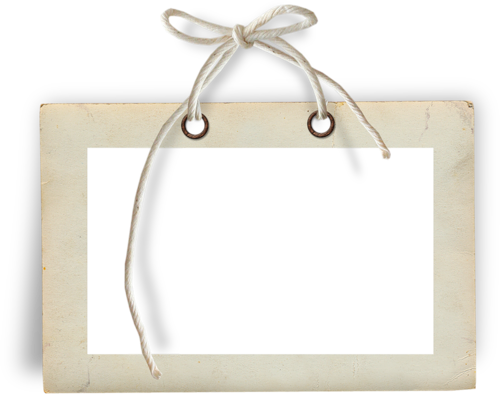 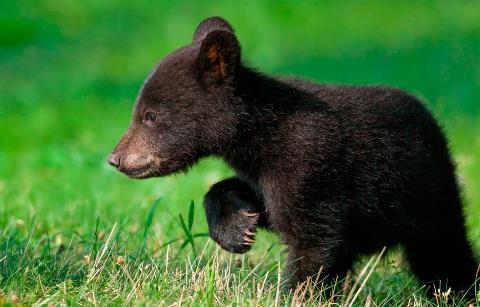 МЕДВЕЖОНОК
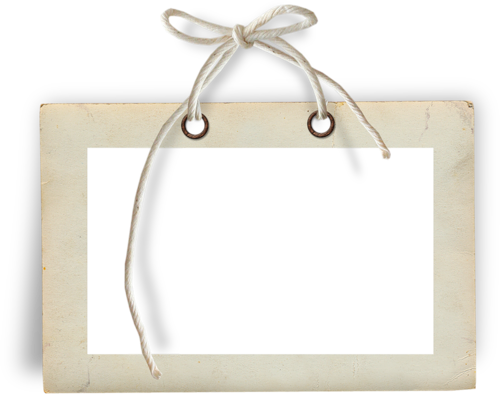 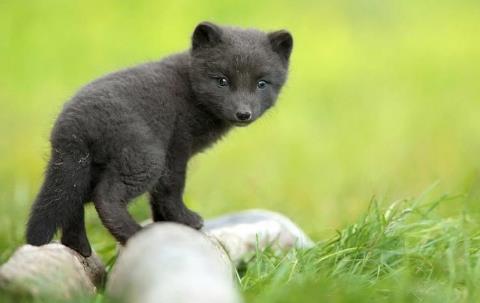 ПЕСЕЦ
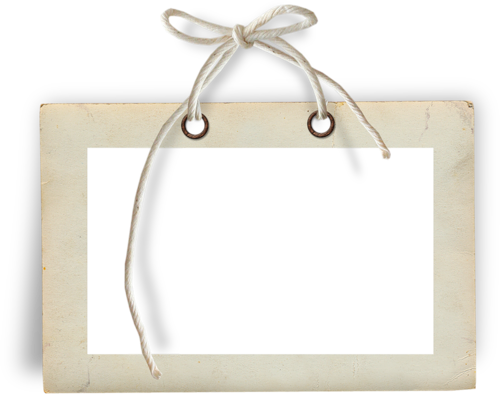 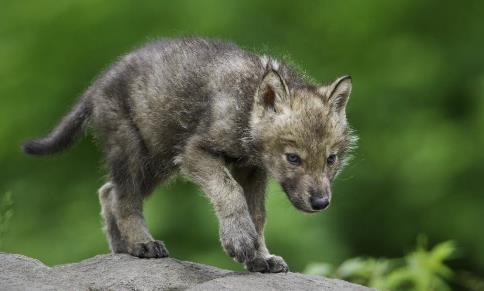 ВОЛЧОНОК
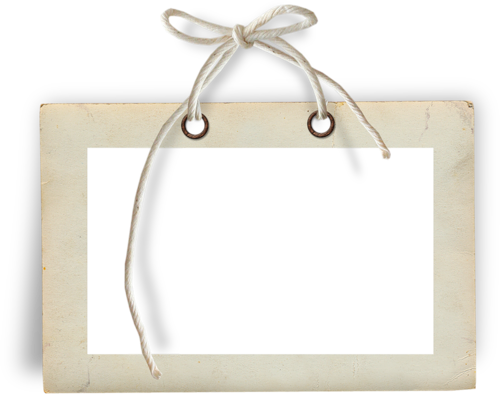 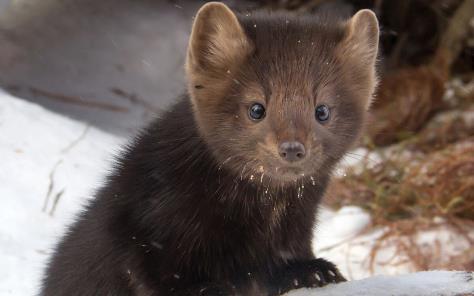 СОБОЛЕК
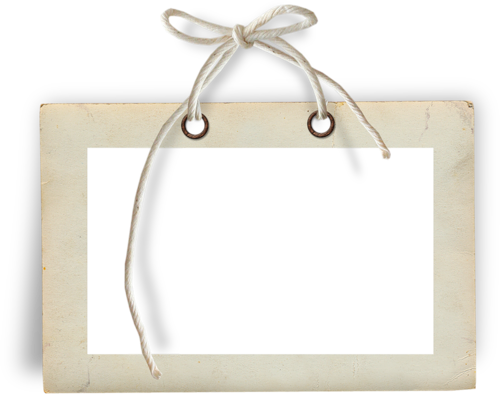 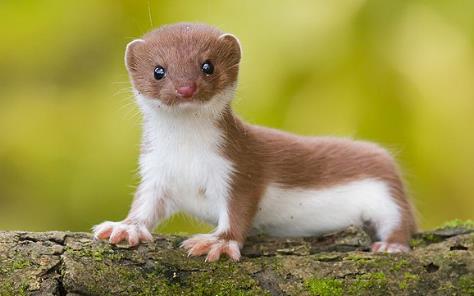 ЛАСКА
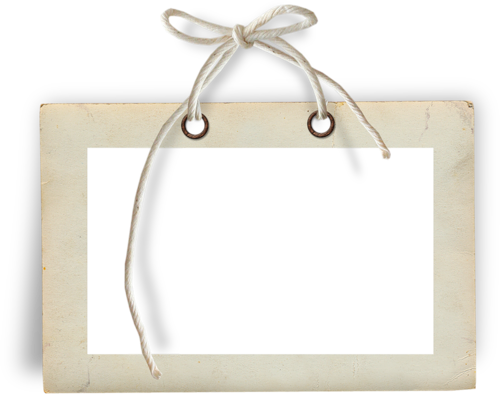 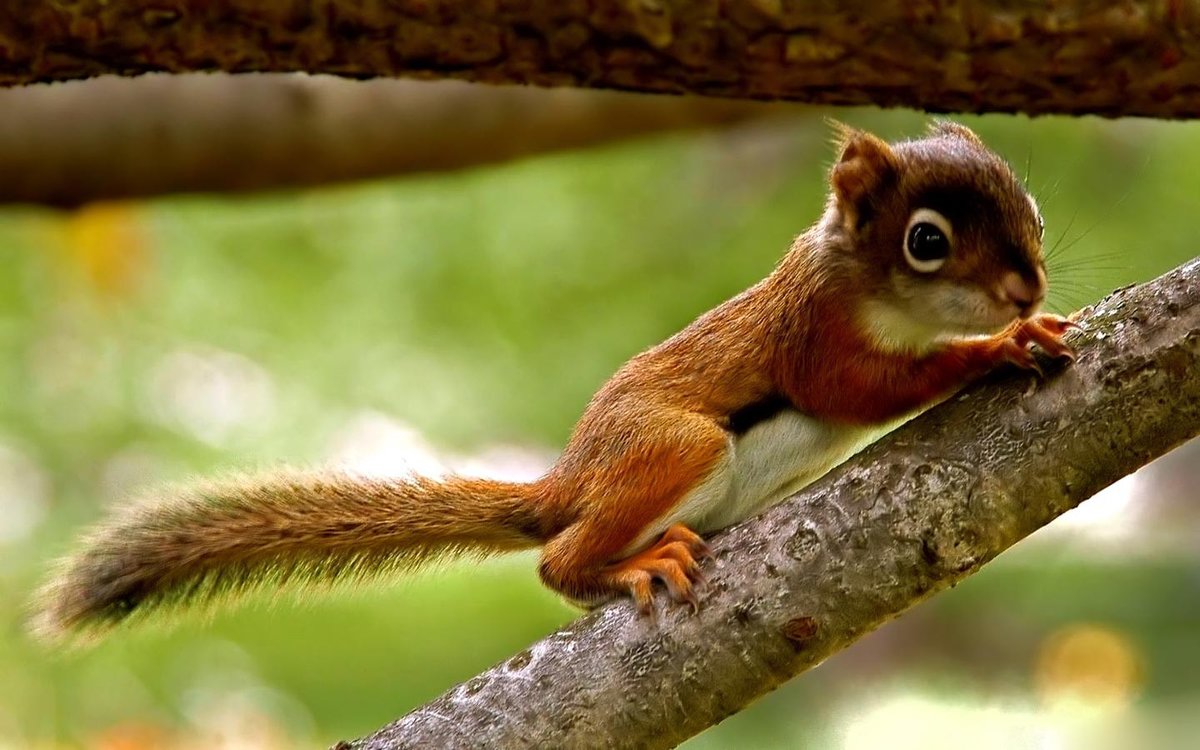 БЕЛЬЧОНОК
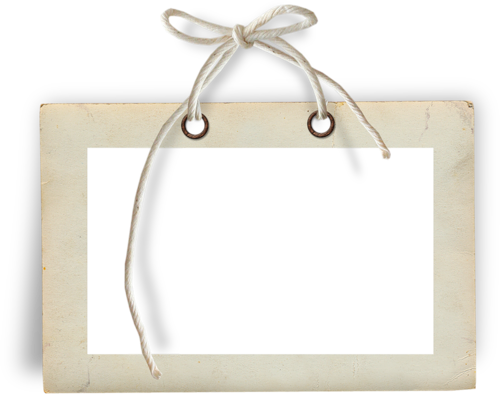 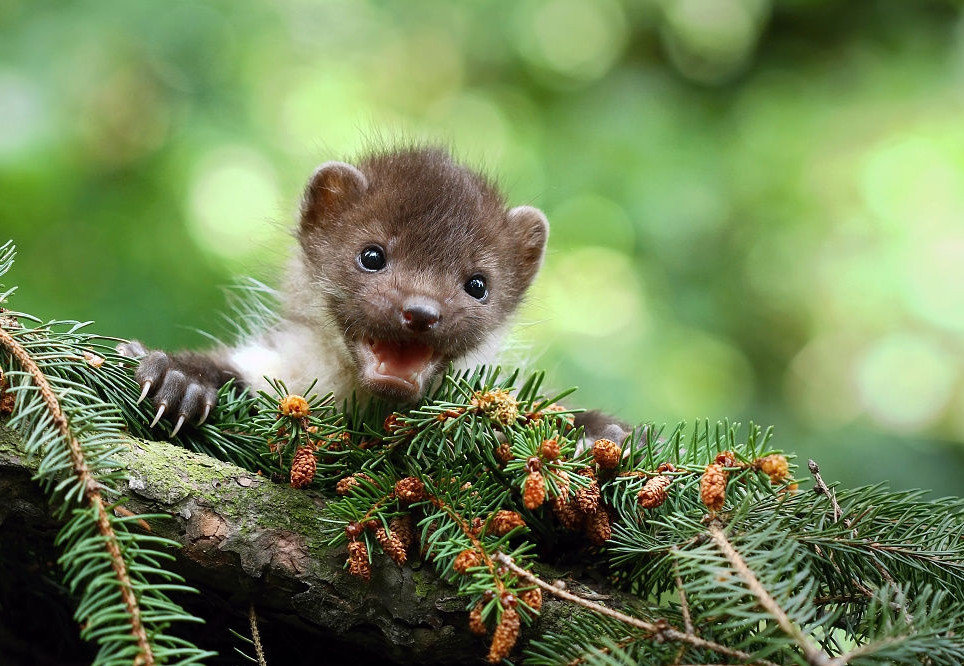 КУНИЦА
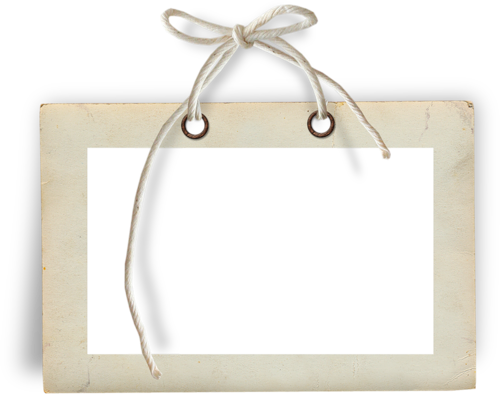 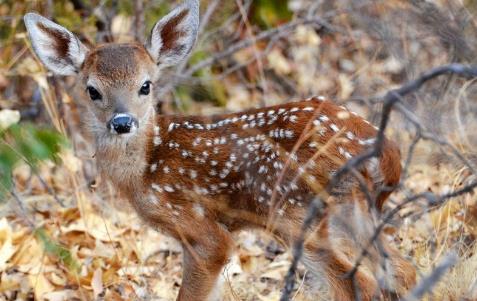 ОЛЕНЁНОК
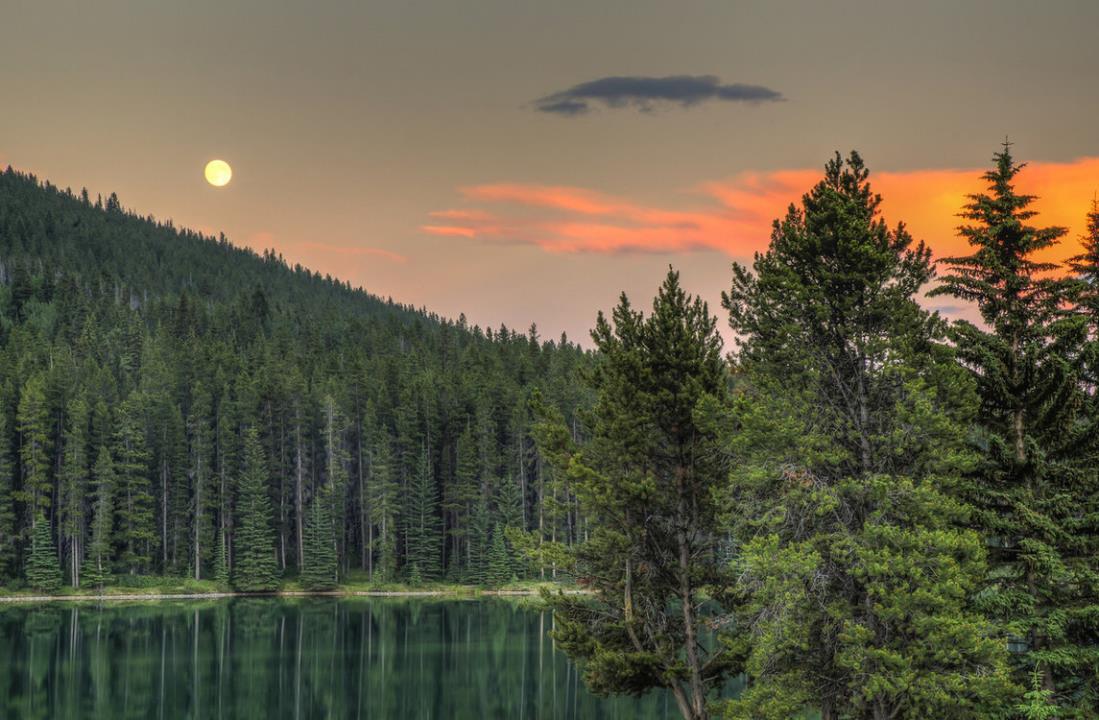 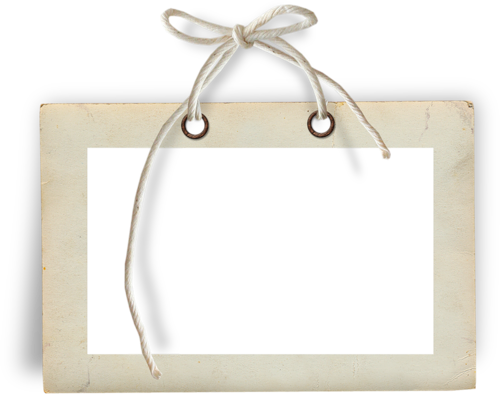 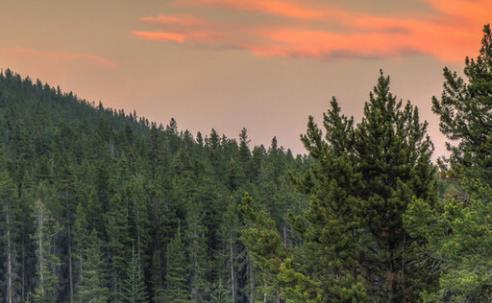 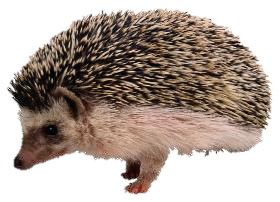 ДЕТИ СИБИРИ